ParishSOFT Round Table
Fall 2016
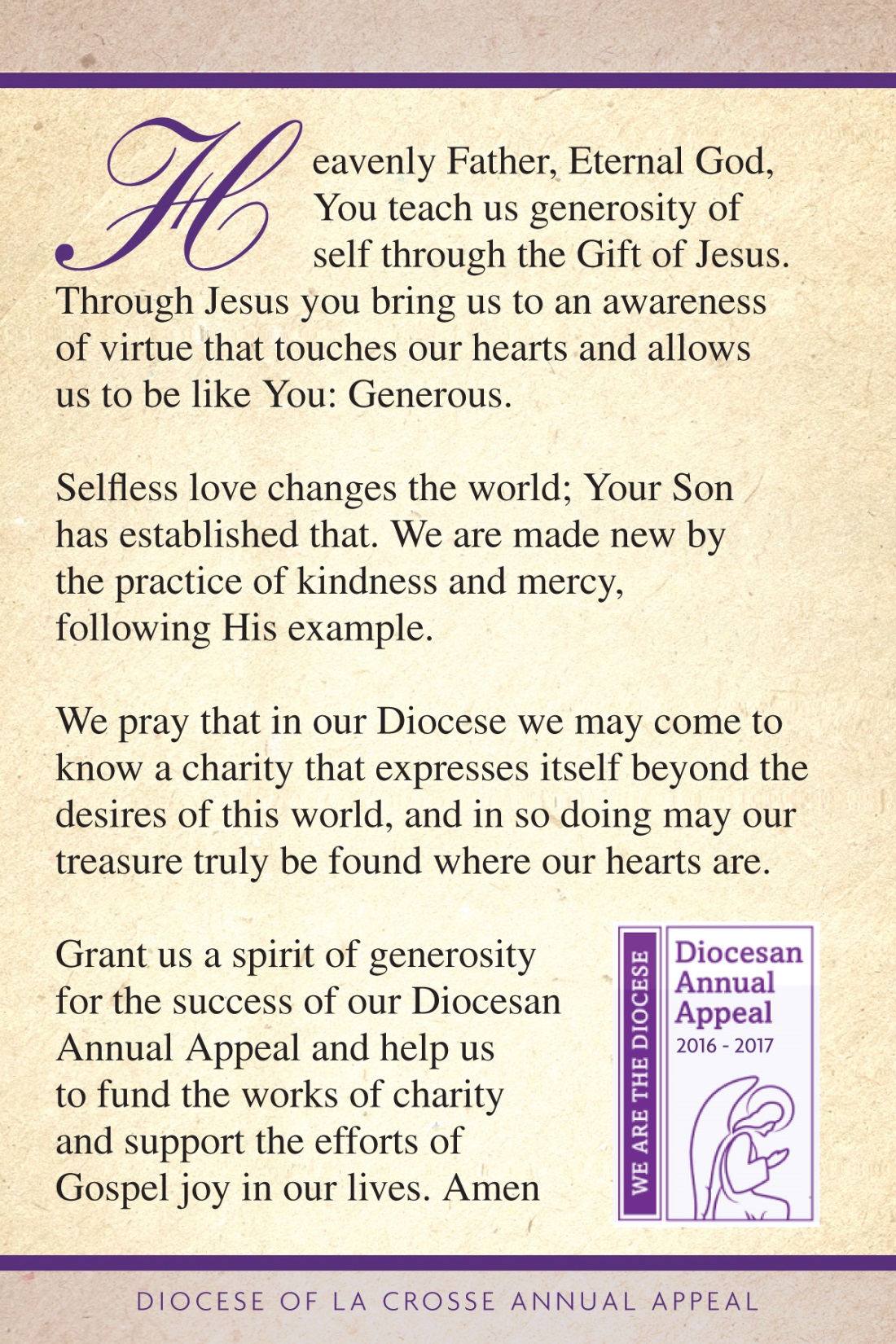 Agenda
Opening Prayer
Welcome and introductions
Discussions about recent ParishSOFT events
Diocesan Directory
Family Group
Annual Appeal Updates 
Annual Appeal Portal
Catholic Life Discussion  
Chancery Bulletin
Sesquicentennial 
Social Media
Questions?
Closing Prayer
Family Group